بسم الله الرحمن الرحيم
Oxidative Decarboxylation and Krebs Cycle
By
Amr Moustafa , MD PhD
Clinical Chemistry Unit, Pathology Dept.
College of Medicine, King Saud University
Objectives: Oxidative Decarboxylation
By the end of this part of the lecture, students are expected to:
 Recognize the various fates of pyruvate
 Define the conversion of pyruvate to acetyl CoA
Discuss the major regulatory mechanisms for PDH complex
Recognize the clinical consequence of abnormal oxidative decarboxylation reactions
Objectives: Krebs Cycle
By the end of this part of the lecture, students are expected to:
Recognize the importance of Krebs cycle
Identify various reactions of Krebs cycle
Define the regulatory mechanisms of Krebs cycle
Assess the energy yield of PDH reaction and Krebs cycle’s reactions
ALT
Alanine
PLP
αKG
Glutamate
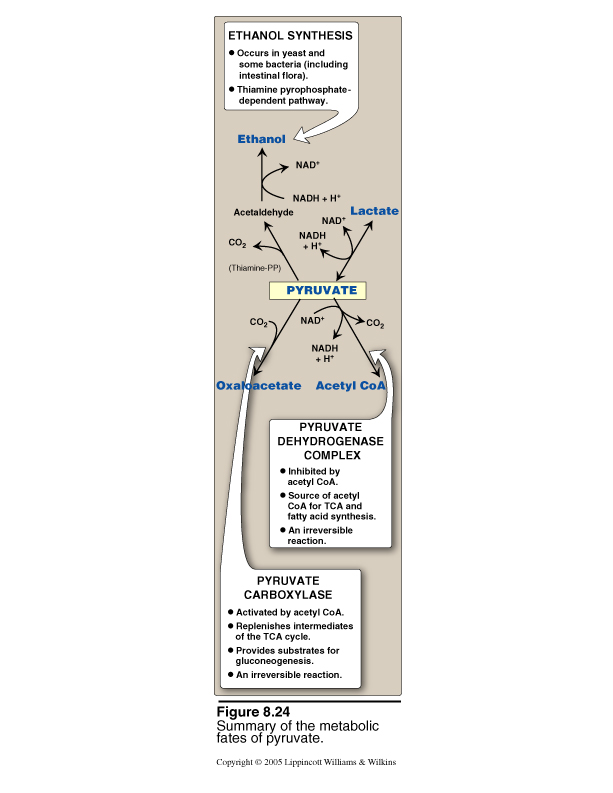 Fates of Pyruvate
PLP = Pyridoxal Phosphate
Oxidative Decarboxylation of Pyruvate
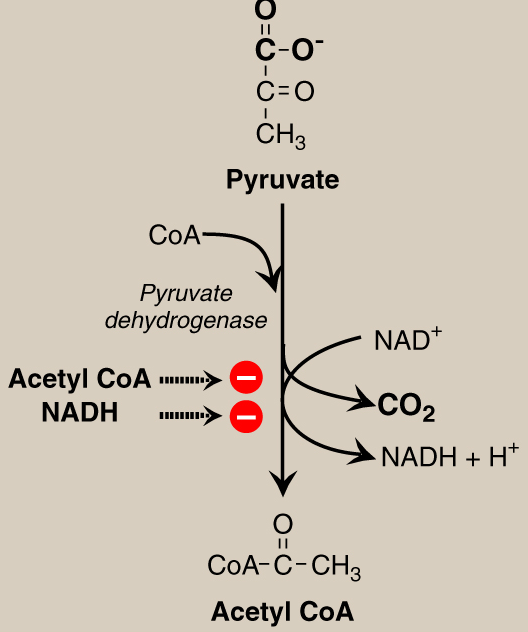 Allosteric 
Regulation
PDH Complex: Covalent Regulation
Insulin
+
PDH
Insulin
Ca2+
Glucagon
-
PDH
P
+
Pi
H2O
Protein Phosphatase
Pyruvate dehydrogenase
complex (active)
Pyruvate dehydrogenase
complex (inactive)
Protein Kinase
ATP
ADP
+
Glucagon
PDH Reaction: Clinical application
Deficiencies of thiamine or niacin can cause serious CNS problems. WHY?
Brain cells are unable to produce sufficient ATP if the PDH complex is inactive.

Wernicke-Korsakoff (encephalopathy-psychosis syndrome) due to thiamine deficiency, may be seen with alcohol abuse.

PDH complex deficiency is the most common biochemical cause of congenital lactic acidosis.
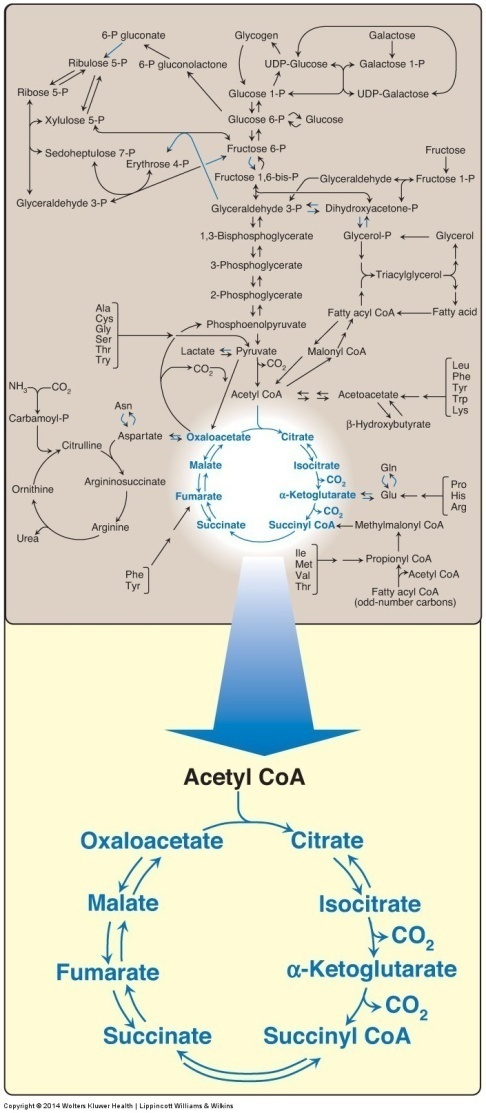 Krebs Cycle
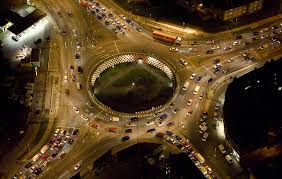 The tricarboxylic acid cycle (Krebs) shown as a part of the essential pathways of energy metabolism. 
CoA = coenzyme A
Tricarboxylic Acid Cycle: Krebs Cycle
Final common pathway for oxidation
 Exclusively in mitochondria
 Major source for ATP
 Mainly catabolic with some anabolic features
 Synthetic reactions (anabolic features):
	Glucose from amino acids
	Nonessential amino acids
	Fatty acids
	Heme
Krebs Cycle Reactions (1)
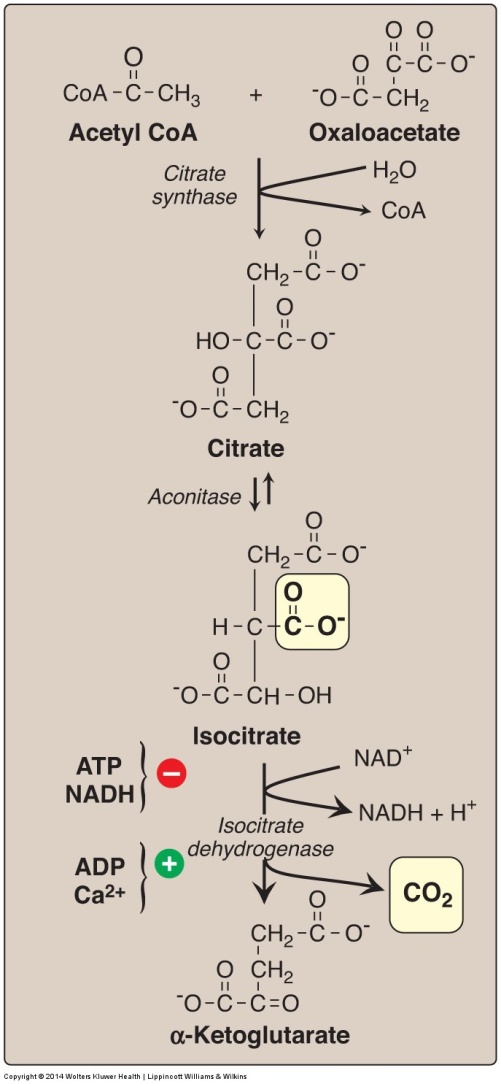 Formation of α-ketoglutarate from acetyl coenzyme A (CoA) and oxaloacetate. NAD(H) = Nicotinamide adenine dinucleotide
Krebs Cycle Reactions (2)
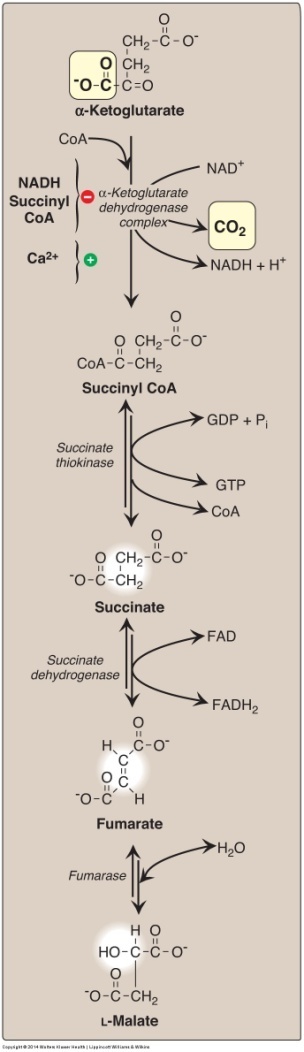 Succinate Thiokinase
Substrate-Level
Phosphorylation
Formation of malate from α-ketoglutarate. 
NAD(H) = nicotinamide adenine dinucleotide; GDP = guanosine diphosphate;
P = phosphate; CoA = coenzyme A; FAD(H2) = flavin adenine dinucleotide.
Krebs Cycle Reactions (3)
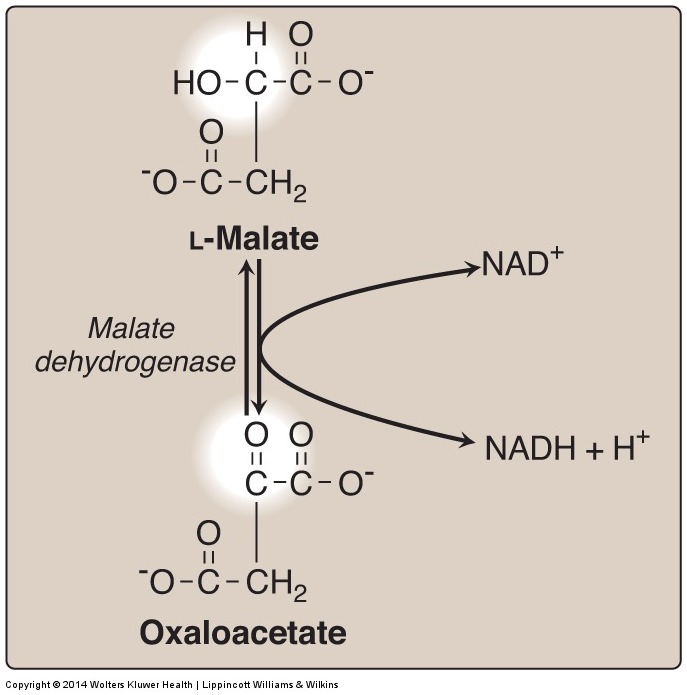 Formation (regeneration) of oxaloacetate from malate.
NAD(H) = nicotinamide adenine dinucleotide
Krebs Cycle: Energy Yield
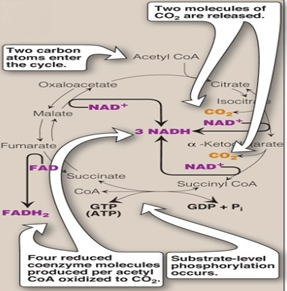 Number of ATP molecules produced from the oxidation of one molecule of acetyl coenzyme A (CoA) using both substrate-level and oxidative phosphorylation.
Krebs Cycle: Energy Yield
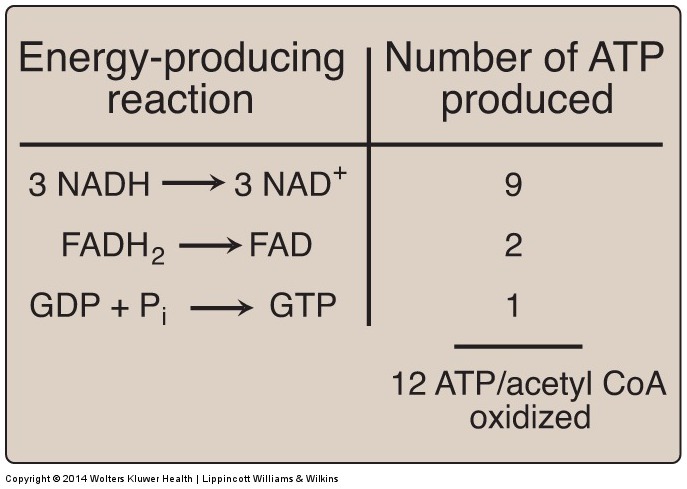 Number of ATP molecules produced from the oxidation of one molecule of acetyl coenzyme A (CoA) using both substrate-level and oxidative phosphorylation.
Net ATP Production byComplete Glucose Oxidation
Aerobic glycolysis:					8 ATP

Oxidative decarboxylation:	2 X 3 = 	6 ATP

Krebs cycle:				2 X 12 =	24 ATP

Net:								38 ATP
Regulation of Oxidative decarboxylation and Krebs cycle
PDH complex and the TCA cycle are both up-regulated in response to a decrease in the ratio of 
ATP:ADP
NADH:NAD+

TCA cycle activators are:
ADP
Ca2+

TCA cycle inhibitors are:
ATP
NADH
Take Home Message
Pyruvate is oxidatively decarboxylated by PDH to   acetyl CoA inside the mitochondria

 Krebs cycle:
 Final common pathway for the oxidation of carbohydrates, fatty acids and amino acids 
 occurs in the mitochondria
 Aerobic
 Mainly catabolic, with some anabolic reactions

The complete oxidation of one glucose molecule results in a net production of 38 ATP molecules
Thank you